Mastering
Communications
PRESENTED BY: MALIA ROGERS
Communication Hacks
for Insurance Agents
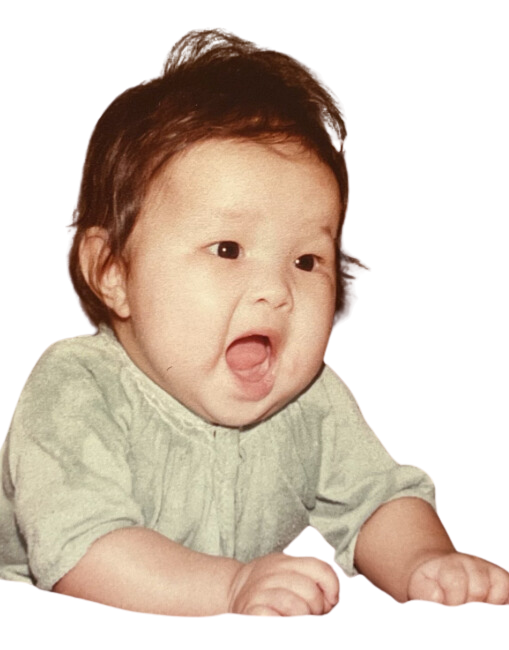 My Embarrassing
Story
ELEVATE
CONNECTIONS
CLIENT
RELATIONSHIPS
PERSONAL BRANDING
STAND OUT
FROM COMPETITION
COMMUNICATION
SKILLS
HOW YOU SAY IT
ACTIVE LISTENING
FEEDBACK
LOOP
WHAT YOU SAY
BODY
LANGUAGE
Anatomy of Communication
ACTIVE LISTENING
TRAFFIC LIGHT RULE
[Speaker Notes: *Practice listening skills
*Be present
*1 minute traffic light rule (first 30 seconds you talk, second 30 seconds wrap up, stop after 1 minute)]
A story is a FACT
Wrapped in EMOTION
That compels us to take ACTION
Master Story Telling
WHAT YOU SAY
Facts VS Stories
HOW YOU SAY IT
TONE
PITCH & INFLECTION
SOUND
[Speaker Notes: *Our voice: Influences how people view you, unique & distinct, a musical instrument

*Words only account for 7%...tonality counts for more than 38%

*Avoid monotone

*Ascending vs Descending (texts & emails can be misunderstood)

*Voice Audit (Nasally, monotone, airy?)

*Vocal Exercise for a deeper & richer tone]
BODY
LANGUAGE
Build Charisma
COMPETENCE
WARMTH
Build Charisma
BODY
LANGUAGE
Build Charisma
warm
charisma
  zone
BODY
LANGUAGE
Continued
warmth
danger
zone
competent
competence
Build Charisma
Continued
BODY
LANGUAGE
Build Charisma
Continued
BODY
LANGUAGE
Build Charisma
Continued
BODY
LANGUAGE
vs
FEEDBACK
LOOP
Feedback
Practice Improv
ACTIVE LISTENING
CREATIVITY & INNOVATION
ADAPTABILITY
COLLABORATION
Bonus
Scan this for a list of characteristics that make a person magnetic!
The End!
Malia@CustomizeYourInsurance.com
facebook.com/malia.rogers
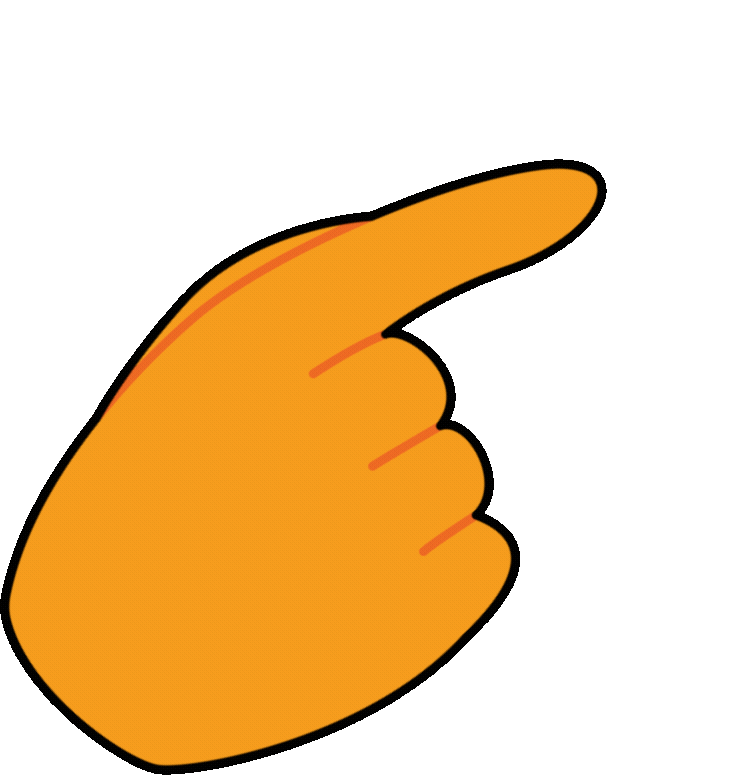